Conferences
Cristiana Bolchini
July 10 2022
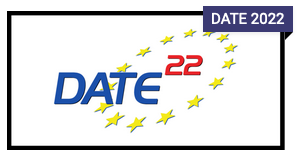 Current status
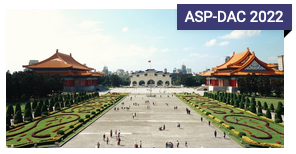 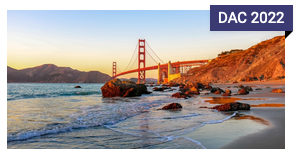 March/April, Europe
5 FLAGSHIP CONFERENCES
January, Asia & South Pacific
June/July, USA
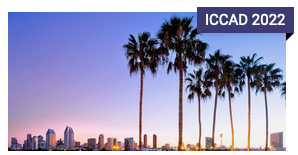 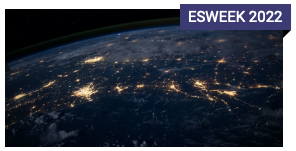 September/October, AoE
October/November, USA
Current status | 2
28 sponsored conferences/symposium/workshops
18 financial & technical sponsorship
10 technical sponsorship
for the flagship conferences also additional activities are technically/financially sponsored 
due to virtual formats it is difficult to distribute conferences through the world regions
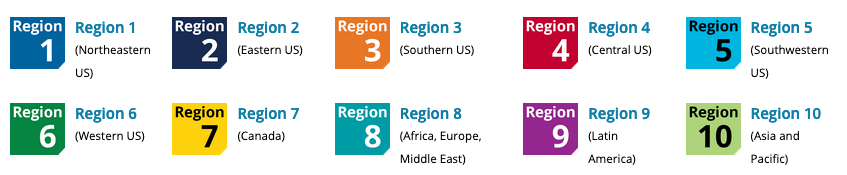 [Speaker Notes: (taken from slide shown at June IEE TAB meeting; this is confidential, perhaps omit from PDF)]
Looking forward
still a lot of uncertainty on the upcoming events
new formats and new strategies to engage participants are being explored
attract younger scientistis 
trying to cope with new habits, new media and new communication means
DAC
2022
Luis Miguel Silveira
DAC is back in-person!!!
Conference and Exhibition, Moscone West, usual structure
Collocated with SEMI for another year
But still allowing for some “hybridness”
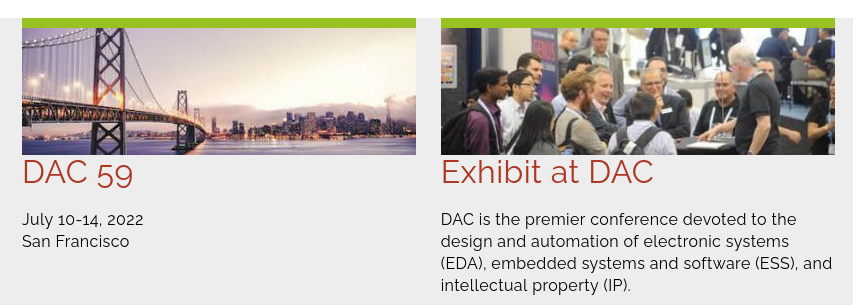 [Speaker Notes: It became clear earlier in the year that speakers from certain countries/regions might not be able/allowed to come, so provisions were put in place
One of the authors should come present the paper
If none could present, record presentation and be present during session for Q&A]
Navigating the times
2021 Hybrid Conference Content
DAC 2021 was in December, hybrid format

Despite all estimations, it was financially profitable      (net +118k)
Research Papers*
Research Panels
Research WIP Posters
Late Breaking Results*
Workshops
Tutorials
Industry Presentations*
Industry Posters
Industry Panels
Industry Invited Talks*
Networking
Research Invited Talks
Research Best Paper
Training Day Sessions
Keynotes
SKYtalks (Short Keynotes)
Pavilion  TechTalks
Industry Analyst Reviews
Industry Focused Best Paper
HYBRID (Virtual Registration, included in Full Conference Registration)Live & Virtual Component
* Virtual Research Papers
* Virtual DIET Presentations
[Speaker Notes: Original estimation was a loss ($193k).  Net results was +$118k.  Revenue was $2,473k
Registration income lower than expected: expected 60% of usual, got 40%
Exhibit income: on budget but much lower than usual
Really cut down on costs]
2022 Live Conference
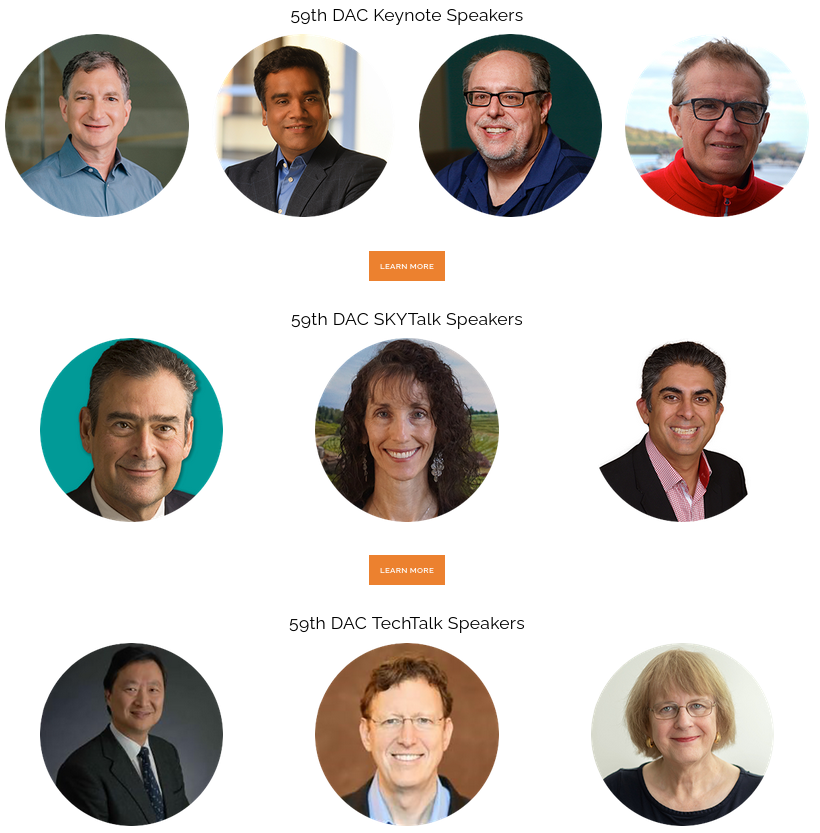 Standard elements

Keynotes, SkyTalks (shorter keynotes) and TechTalks (eng)
Exhibition
Analysts presentations
Research papers
Special sessions
Panels, posters, etc
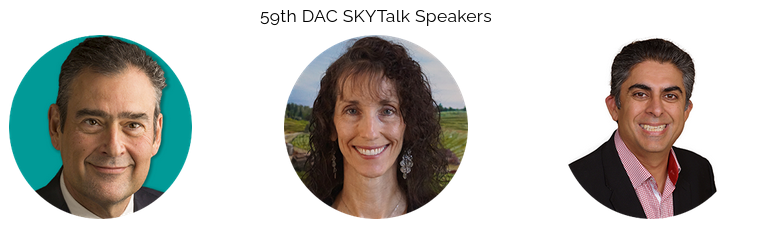 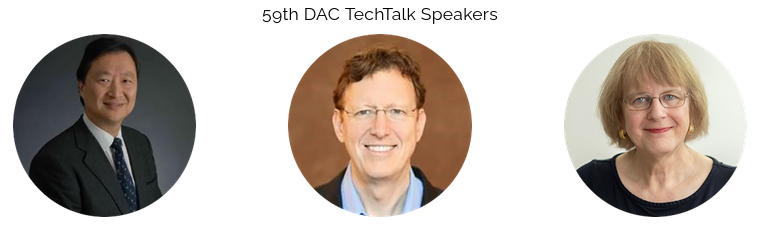 2022 Live Conference
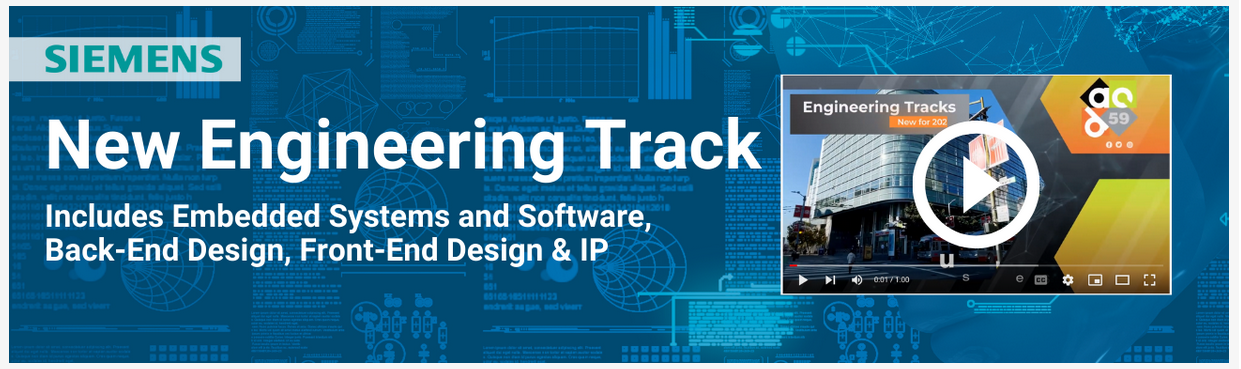 New elements:
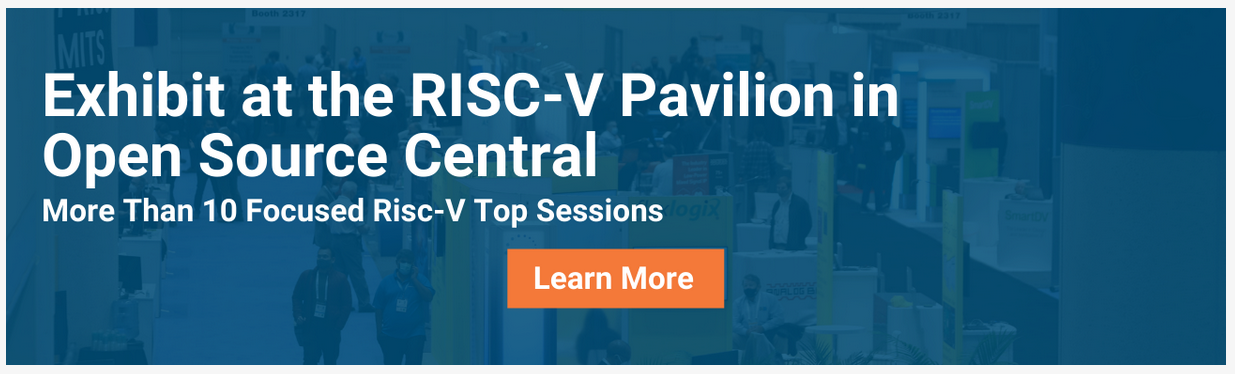 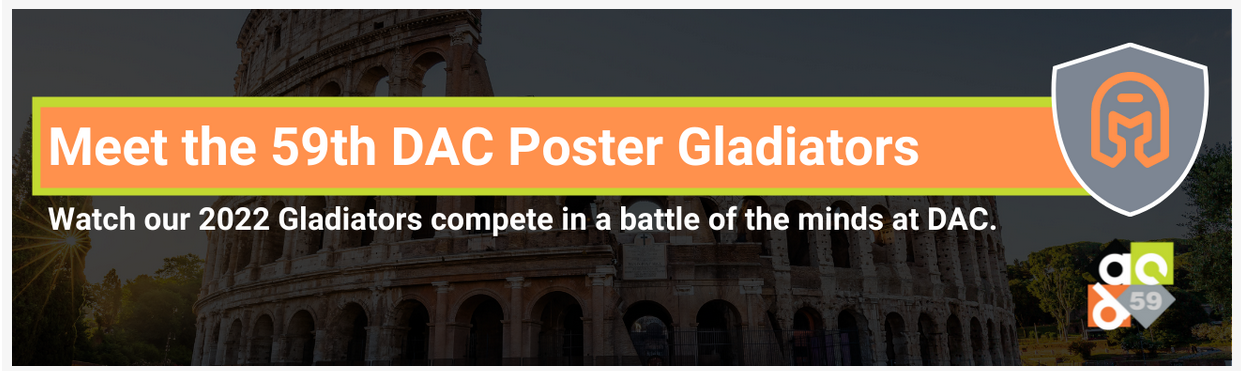 2022 Live Conference
FULL CONFERENCE
Research Focused
Research Papers
Research Panels
Research WIP Posters
Late Breaking Results
Workshops
Tutorials
Keynotes
SKYtalks (Short Keynotes)
Pavilion  TechTalks
Industry Analyst Reviews
IEngineering Focused Best Paper
Engineering Presentations
Engineering Posters
Engineering Panels
Engineering Invited Talks
IP
OpenSource
Networking
Research Invited Talks
Research Best Paper
Training Day Sessions
ENGINEERING TRACKS
Industry/Practicioner Focused
Still navigating the times
Tough year with shorter preparation time and still uncertain times
People individually might be anxious for networking (affects registration and overall attendance)
Companies still somewhat cautious (affects exhibits and overall attendance)
Revenue estimated as a slight growth over 2021 (cautious!)
Registration doing well and on track with estimates (2019 levels)
Booth/Exhibition recovering but still lagging pre-Covid  (2019) times
Expenses in general, and the Moscone in particular, sky-rocketed above inflation
scrambling to reduce expenses
Post-Covid rebound is visible but still lagging
Might be looking at a small loss, but still early to tell
[Speaker Notes: (slide was made with information from mid June, still one month to go at that time)]
ICCAD
2022
Tsung-Yi Ho
Executive Committee
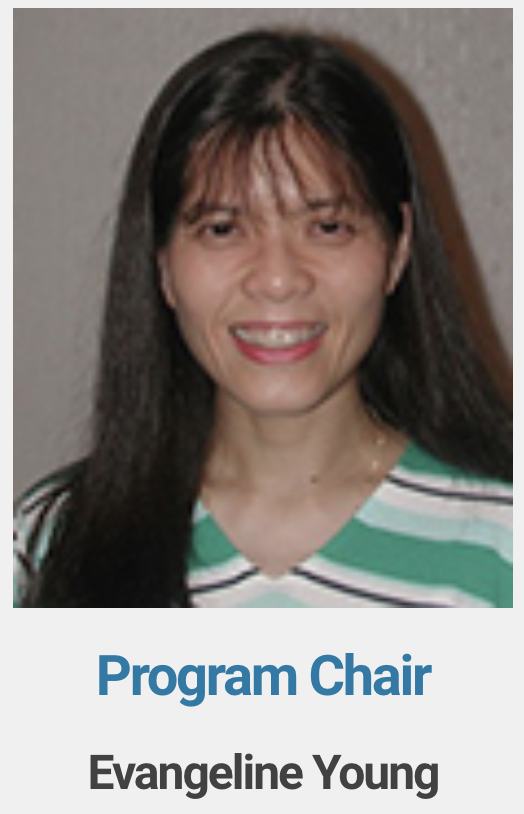 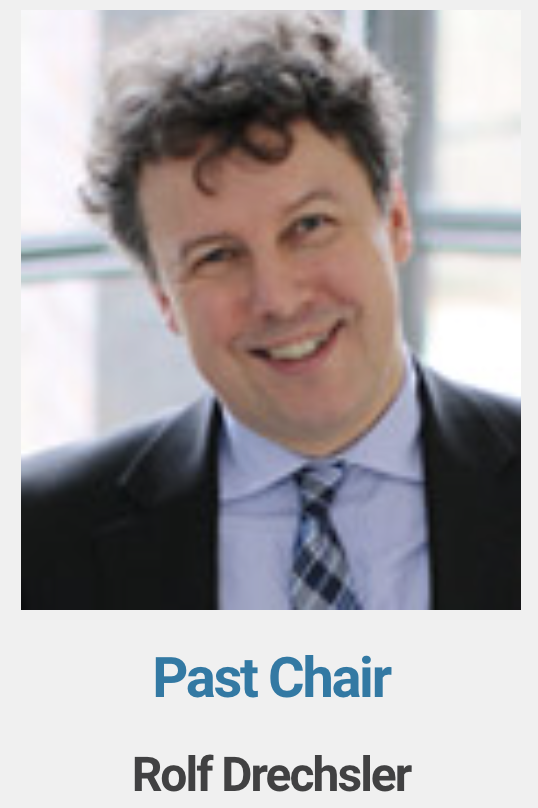 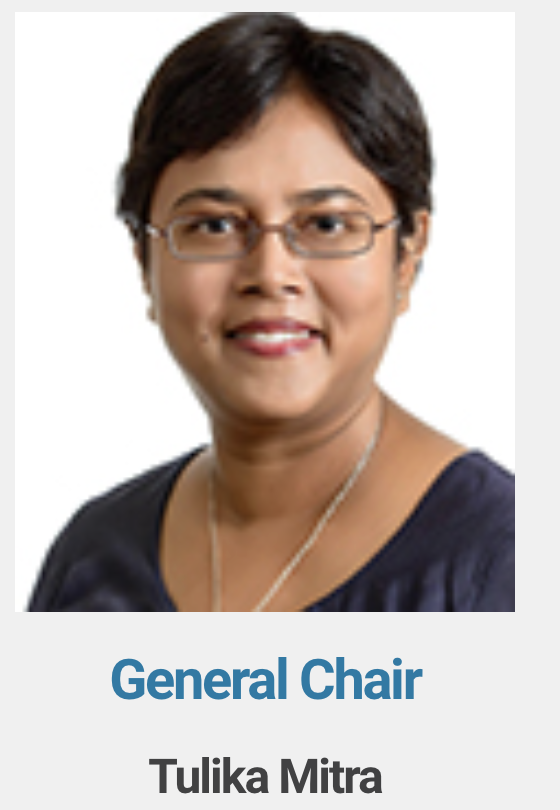 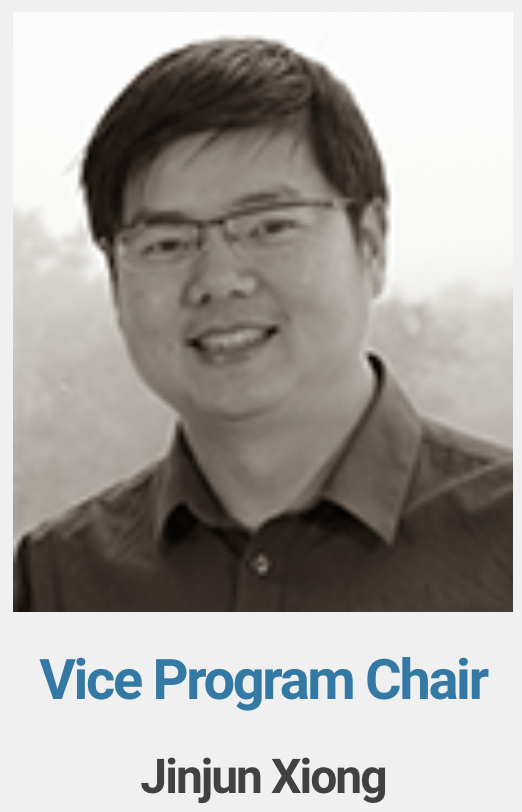 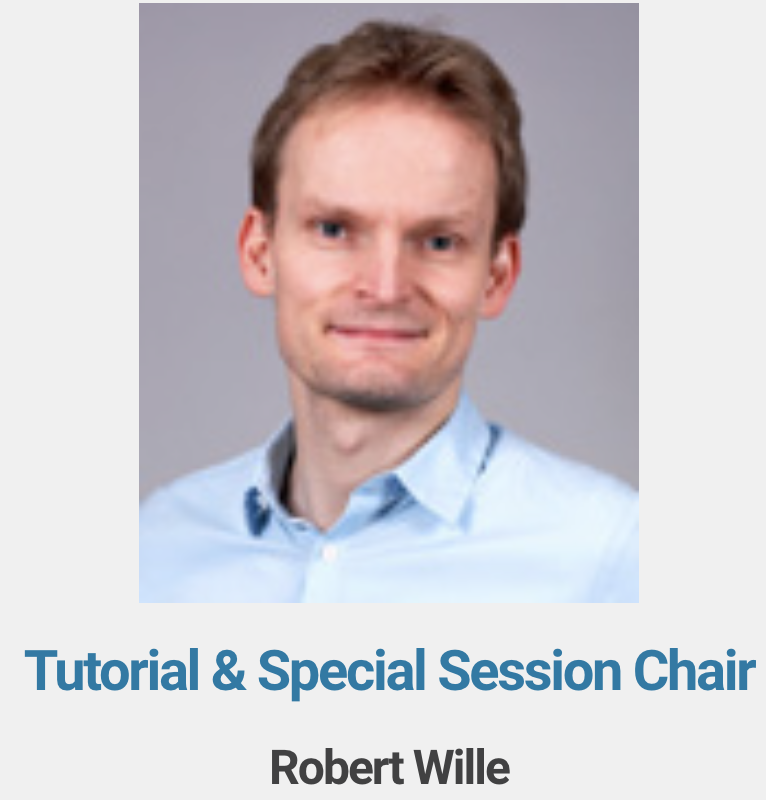 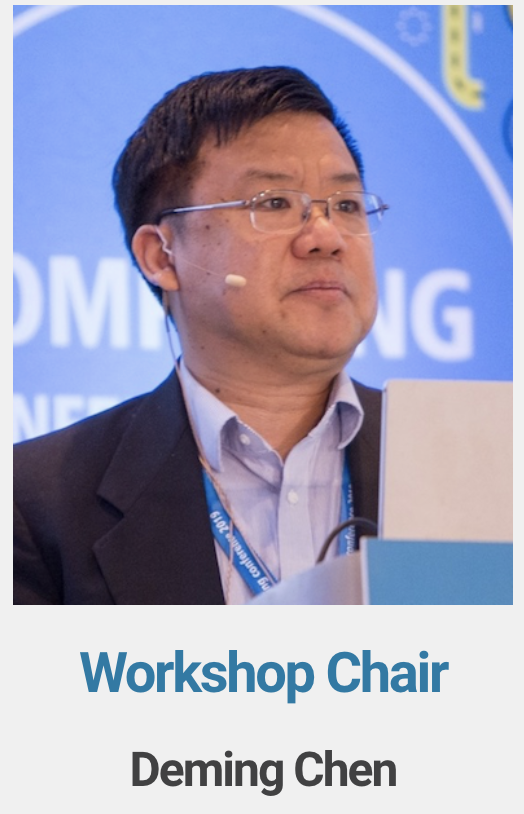 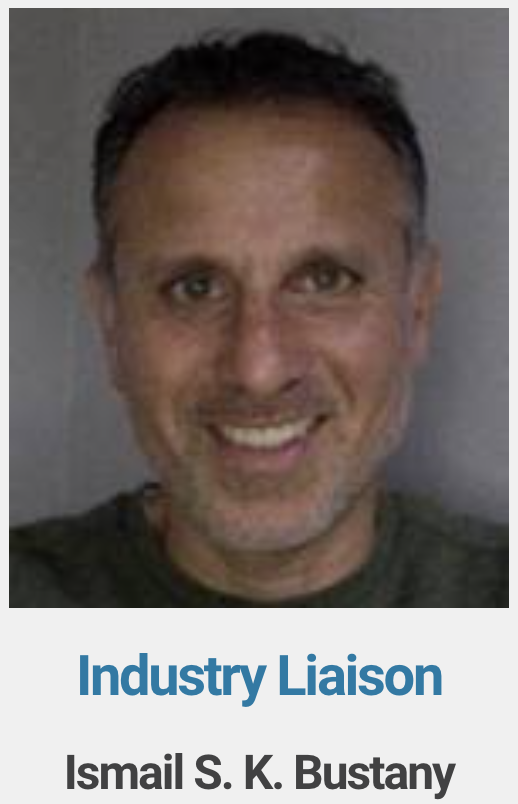 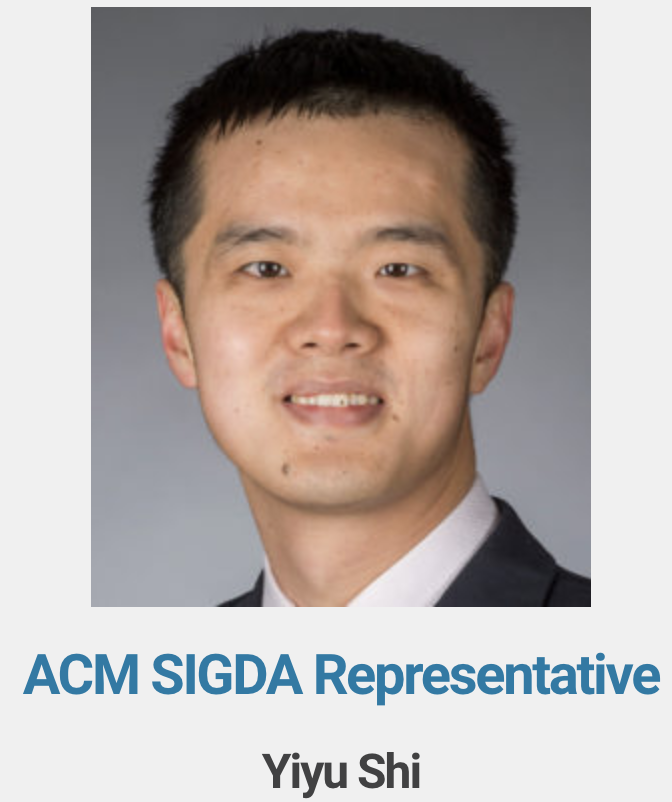 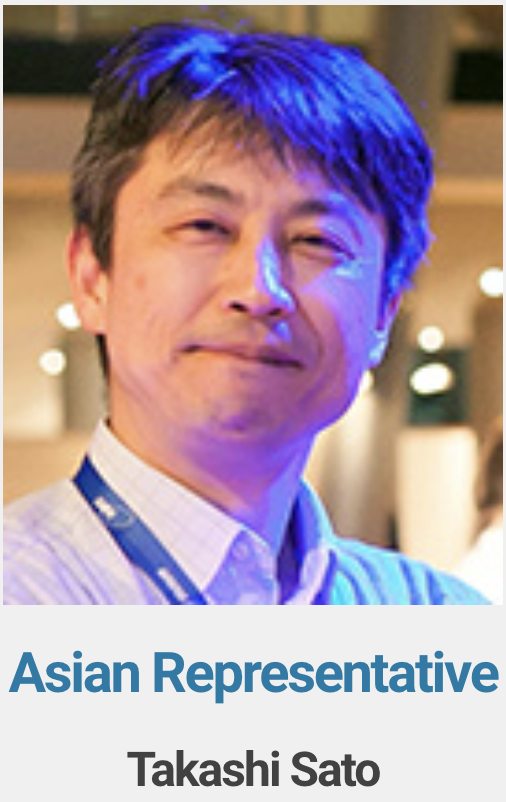 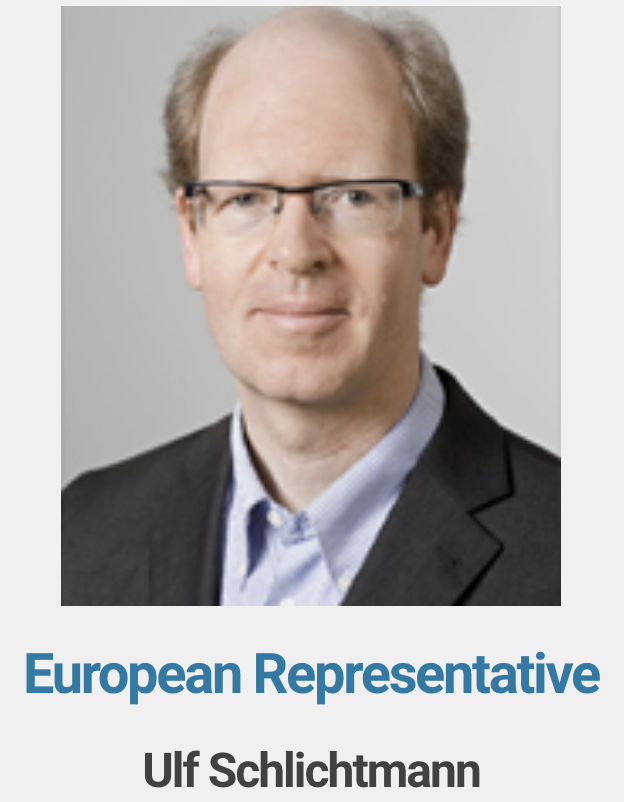 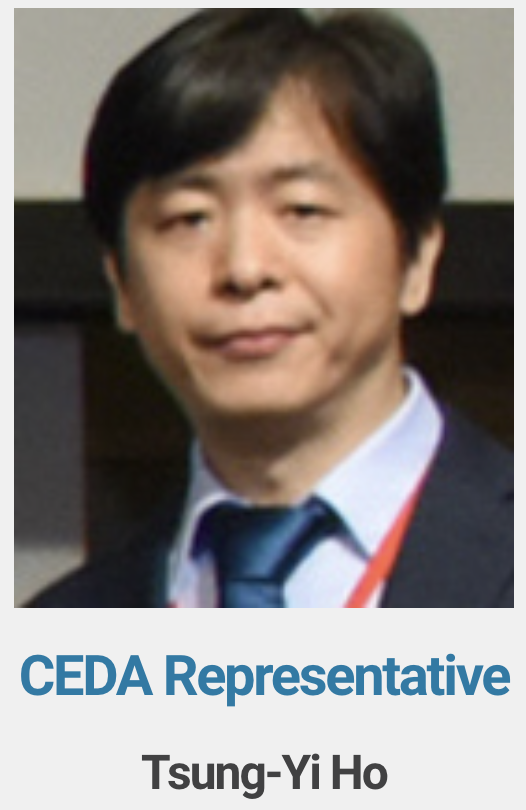 ICCAD Strengths
High quality content
Thorough reviews by well-known experts and post-acceptance review of final versions
Regular presentations reviewed by the moderators
TPC: 203 members, 16 subcommittees (2 subcommittees for Neural network and deep learning)
16 asynchronous track internal meetings plus 3 meetings with track chairs only
Four reviews per paper (min 3) intended, completed 3.95 reviews/paper (average)
Strict COI rules: no submissions allowed from TPC chair/vice chair; special handling of track chairs’ submissions
Forward-looking & relevant
Addressing current challenges via regular papers
Addressing future directions through special sessions and tutorials
Focused in-depth topics in the workshop program
Statistics
586 papers reviewed  766 abstracts, 595 full papers (9 withdrawn or desk reject) 
12% increase over 2021 and 23% increase over 2020
2314 reviews written 

131 regular papers accepted
22% acceptance rate

 48 sessions
36 regular paper sessions
9 special sessions
3 embedded tutorials
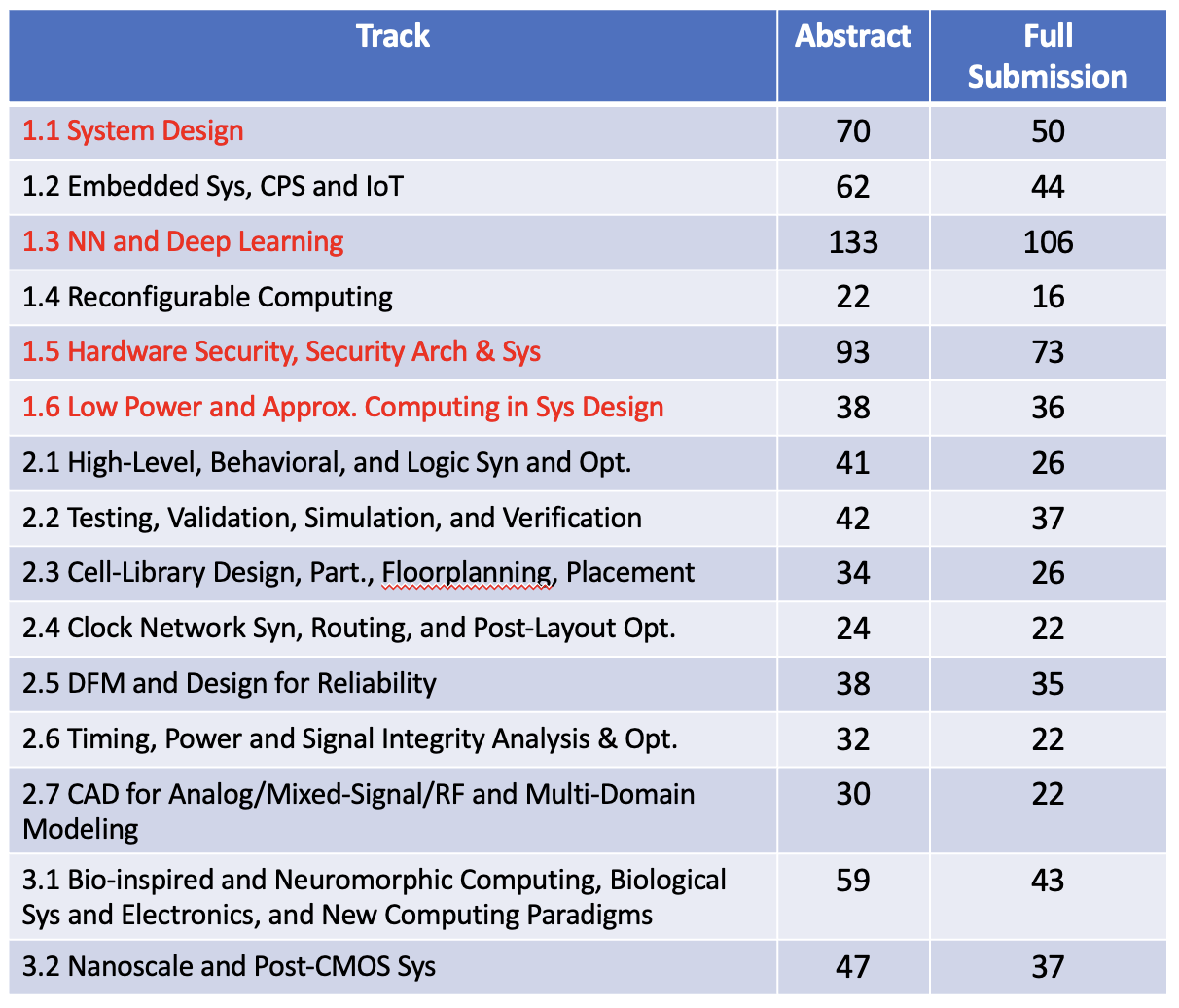 Submissions per track
Highlighted tracks had significant increase in submissions w.r.t. 2021
ASP-DAC
2022 > 2023
Kazutoshi Wakabayashi
Conference overview
Considering the continued COVID-19 pandemic situation,  ASP-DAC 2022 was held as a fully virtual conference
Date: January 17-20, 2022
Original plan: @Taiwan 
Live sessions + pre-recorded videos for on-demand access
Participants: 476
Academia: 405 (incl. 293 students), Industry: 71
International participation
Taiwan: 250, Overseas: 226
Submissions History
310
Selection results
Acceptance ratio: 36.5%
ASP-DAC 2023
Jan. 16 – 19, 2023 @ Tokyo
The same venue as 2019
Probably hybrid format

Deadline for paper submission: July 24, 2022
coming soon
DATE
2022 > 2023
Donatella Sciuto
on-line
DATE 2022
Special Format
on-site
DATE 2022
The conference had been moved online at the end of 2021 
Virtual DATE 2022 profit: 3.3K Euros (to be updated after audit)
DATE 2022 Registration numbers: 
Conference: 627
Tutorials: 294
Workshops: 698
Others (Career Development & Networking & YPP): 75
DATE 2023
April 17-19, 2023 @ Antwerp
Rethinking as a 3-day event in presence 
Focus on interaction, reinforcing and rebuilding links in the community
Submissions:
Regular submissions: 6 pages in the proceedings +  15' pre-recorded video to be viewed before during and after the conference +  interactive technical sessions with poster discussions
Late-breaking results call
Overall activities
5 half-days workshops in parallel to the conference  | 10 Focus sessions | 2 Executive sessions | 2 special days | 3 Lunchtime keynotes